Литературное чтение2 класс
Проверяем домашнее задание
С. Есенин «Черемуха»
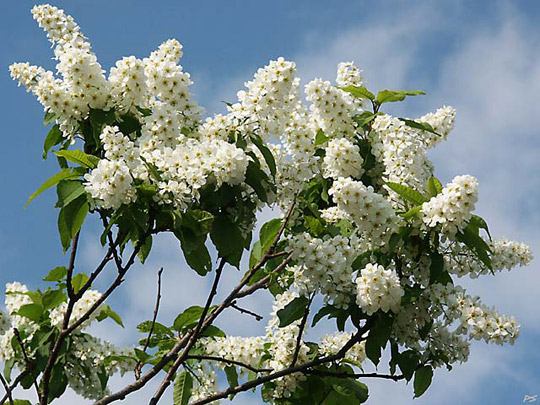 Раздел
« ? страничка»
Раздел
«Весенняя страничка»
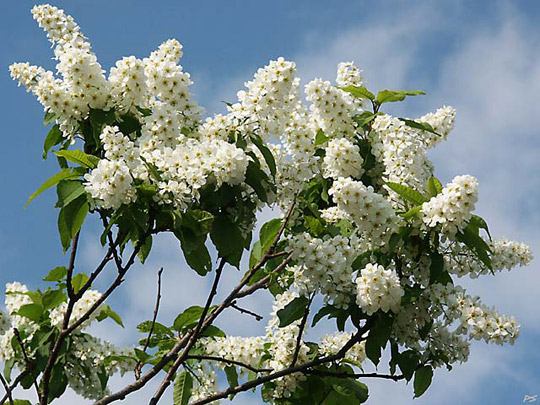 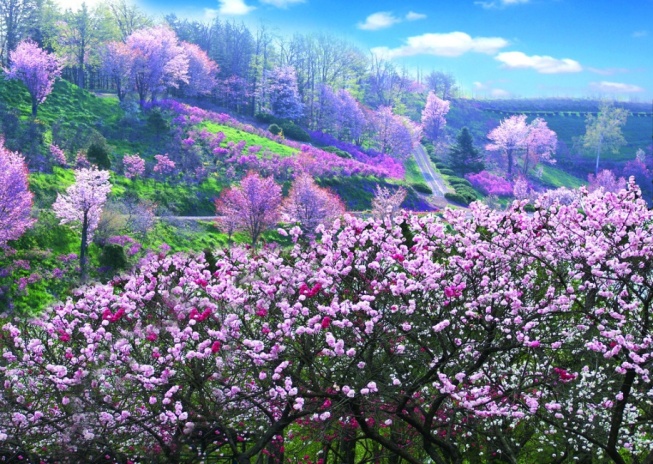 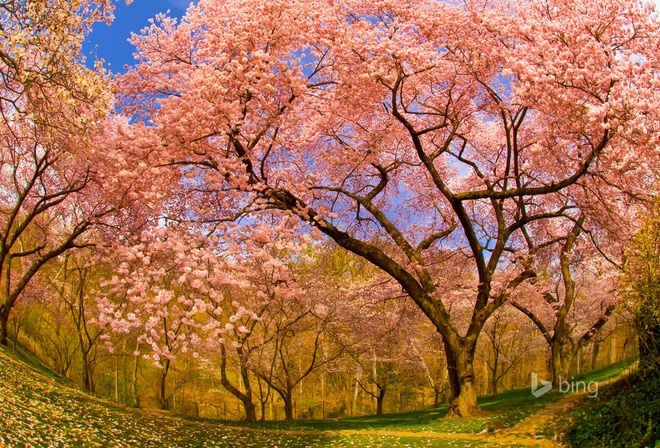 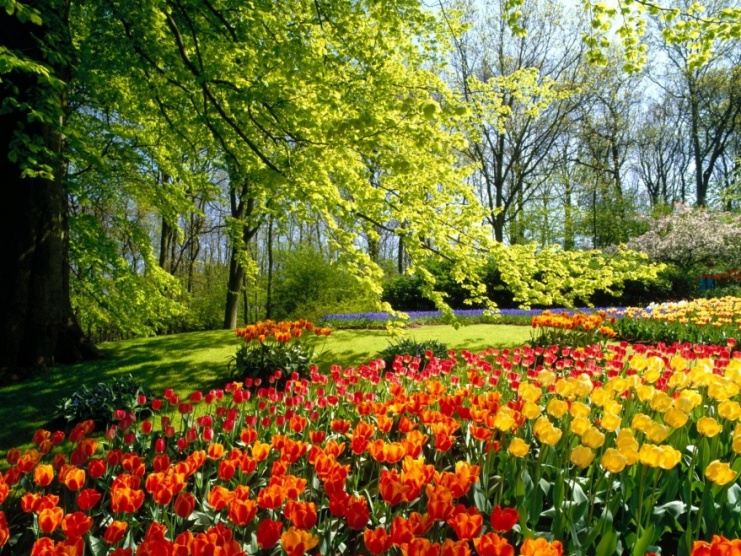 «Литературная цепочка» автор                 название               главные                                                                                                                  герои
Раздел
«Страна улыбок и смеха»
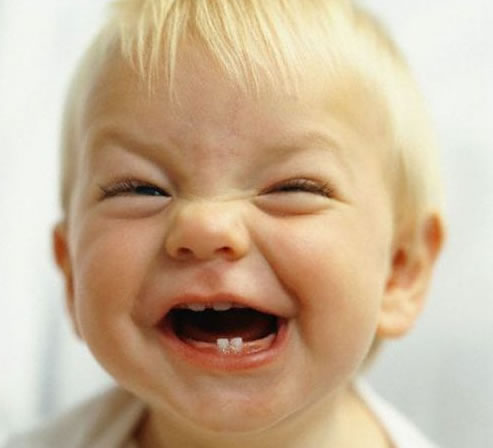 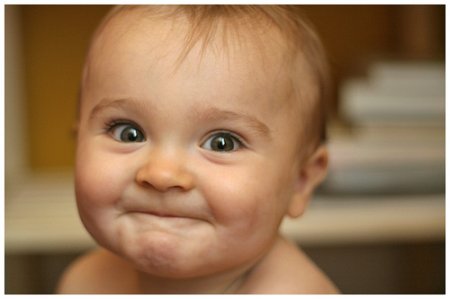 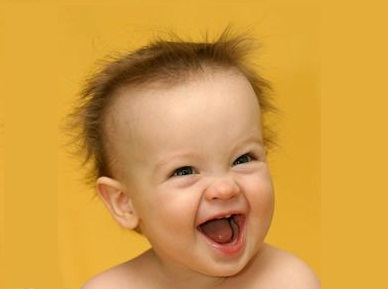 улыбка          смех

                    ?
роюм

        юмор
Поможет толковый словарь!
Юмор –смешное произведение, которое поднимает настроение, заставляет смеяться, задуматься над чем-то
Рубрика «Когда так говорят?»
Скоро лопну от смеха…
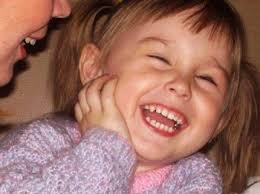 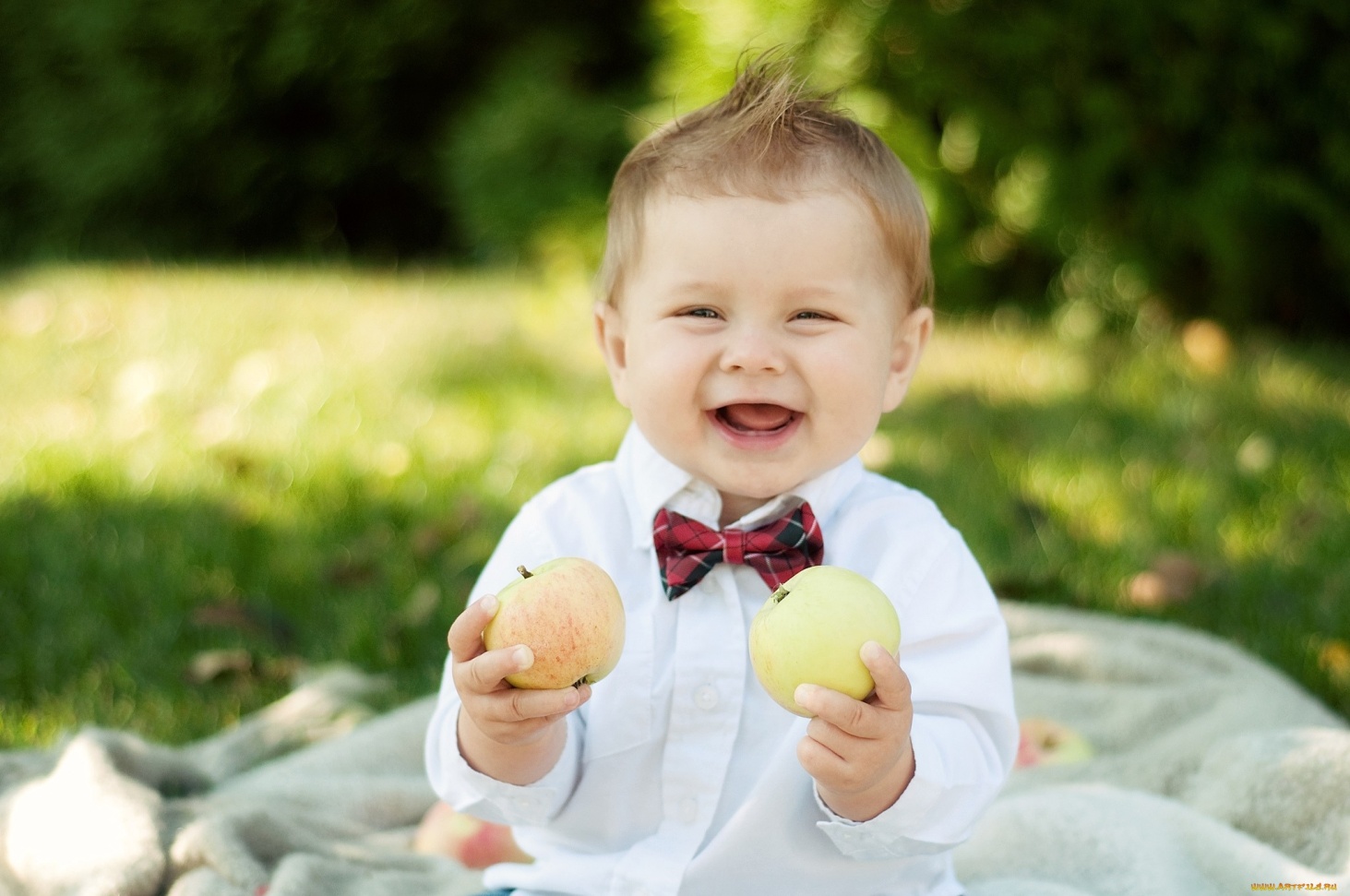 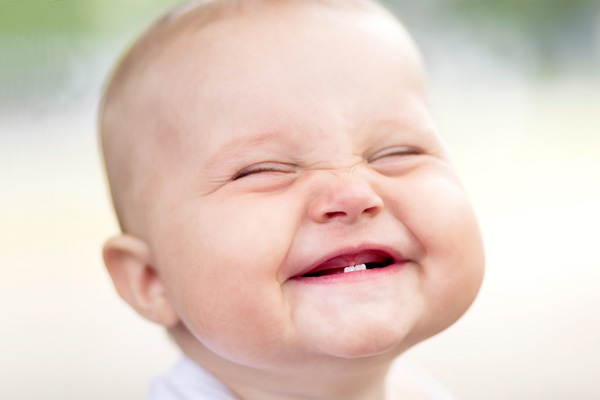 ?
Они умеют плакать и смеяться,
     Приказывать, молить и заклинать, 
     И словно сердце, кровью обливаться,
     И равнодушно холодом дышать.
Михаил Пляцковский
«Какие бывают слова»
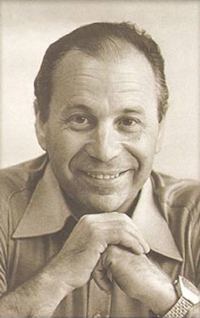 Работа в группах
1 группа: Соберите пословицу о слове, объясните её смысл

 2 группа:  Распределить слова по схеме  «Слово».

3 группа: Собрать строки стихотворения и прочитать его.
Проверяем!
1 группа
Доброе слово – ключ, которым открываются сердца.
Проверяем!        2 группаСлово
доброе
злое
убедительное
искреннее
честное
ласковое
грубое
равнодушное
обидное
холодное
Проверяем!
3 группа
На доброе слово не надо скупиться.
Сказать это слово – что воды напиться.
Со словом обидным нельзя торопиться,
Чтоб завтра себя самого не стыдиться.
Домашнее задание
С. 77-78, выраз. чтение    +
10 колючих слов (для девочек)
10 ласковых слов (для мальчиков)